November 2024
NPCA Triggered by Intra-BSS TXOP
Date: 2024-11-12
Authors:
Slide 1
Woojin Ahn, KNUT
November 2024
Introduction
NPCA has been proposed in TGbn to improve medium efficiency
When OBSS transmissions occupy the primary channel, NPCA operation can be triggered
Discussions are ongoing about using a separate NPCA EDCA state variable in addition to the existing EDCA state variable
This contribution proposes NPCA operation triggered by intra-BSS TXOP exploiting NPCA EDCA behavior
Considering the asymmetric operational bandwidth between AP and STAs
Leveraging preemption mechanism
Slide 2
Woojin Ahn, KNUT
November 2024
NPCA Triggered by Intra-BSS TXOP
A non-AP STA acquires TXOP occupying only a part of the BSS operational bandwidth
The NPCA primary channel remains unoccupied
It is assumed that the non-AP STA allows preemption within its TXOP
The AP initiates NPCA EDCA operation within the non-AP STA's TXOP
The timing of EDCA initiation may vary depending on the AP's hardware capability and in-band interference
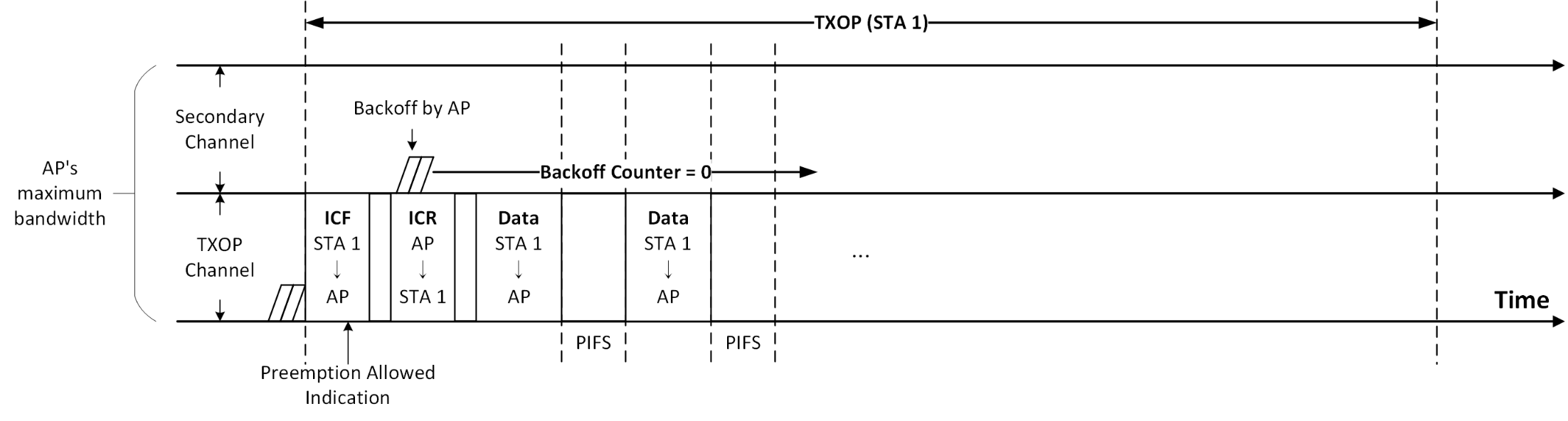 Slide 3
Woojin Ahn, KNUT
November 2024
NPCA Triggered by Intra-BSS TXOP
A Preemption Request is sent by one or more STAs
When the AP responds with a control frame (e.g., BSRP), it includes idle NPCA channels 
Only when the NPCA backoff counter reaches zero
The NPCA TXOP should be terminated before the end of the primary channel TXOP
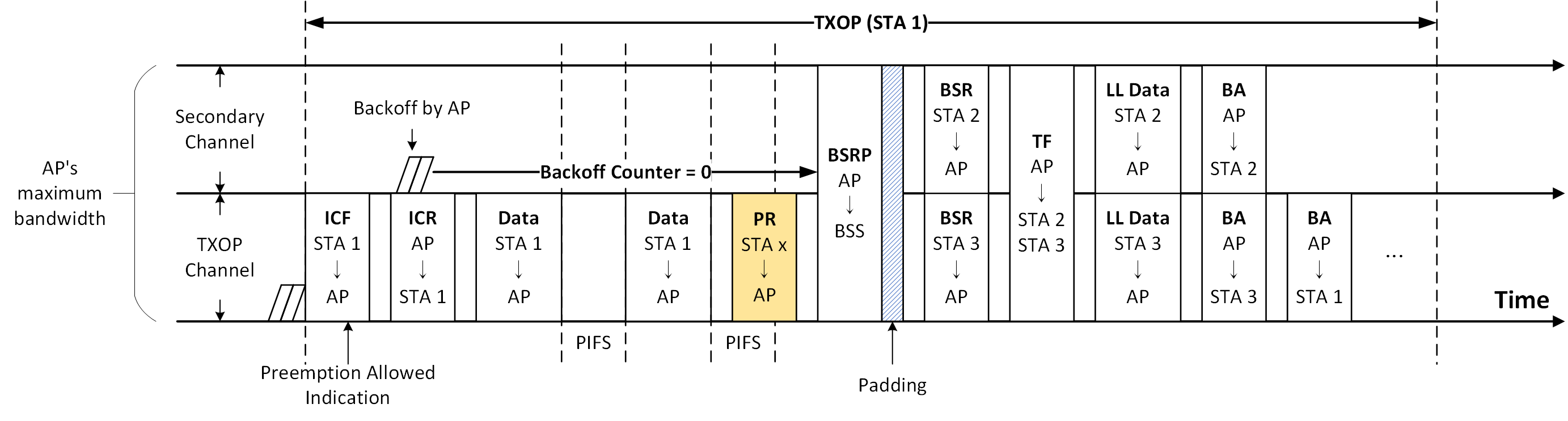 Slide 4
Woojin Ahn, KNUT
November 2024
Summary
This contribution proposes NPCA operation triggered by intra-BSS TXOP to enhance medium efficiency
The approach leverages NPCA EDCA behavior and preemption within non-AP STA TXOP
Slide 5
Woojin Ahn, KNUT